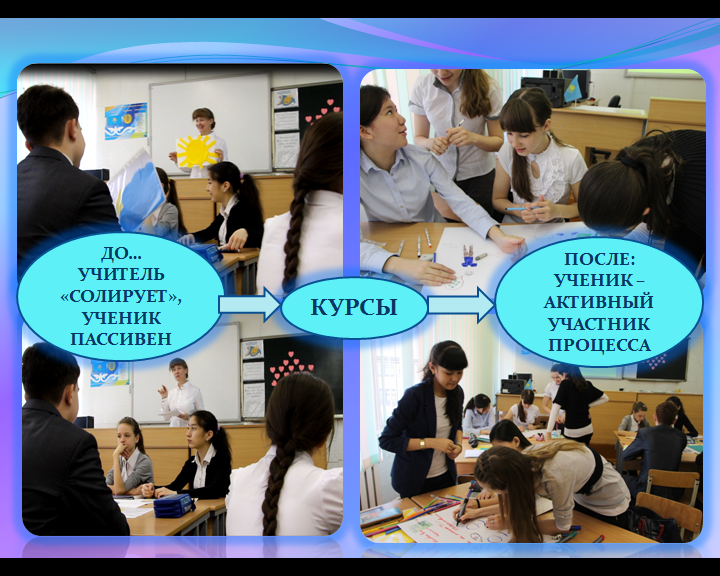 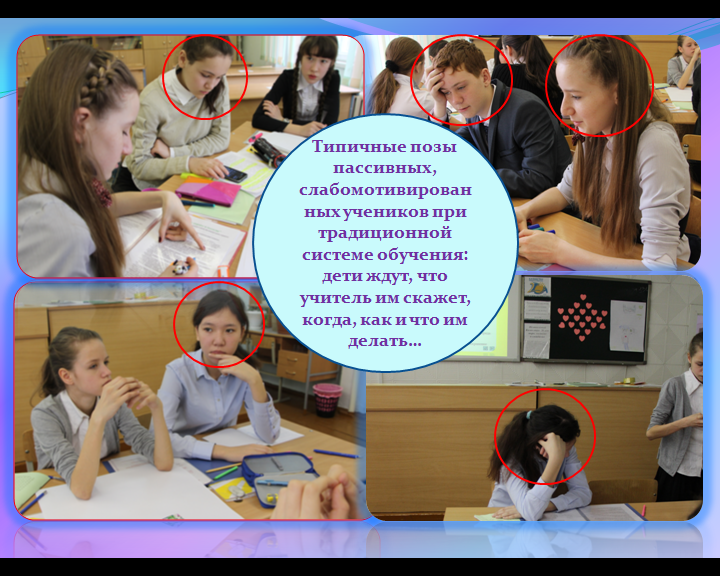 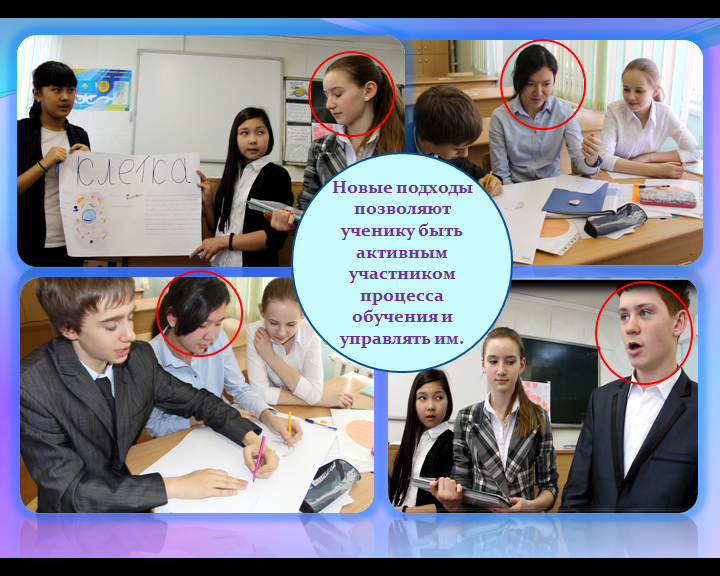 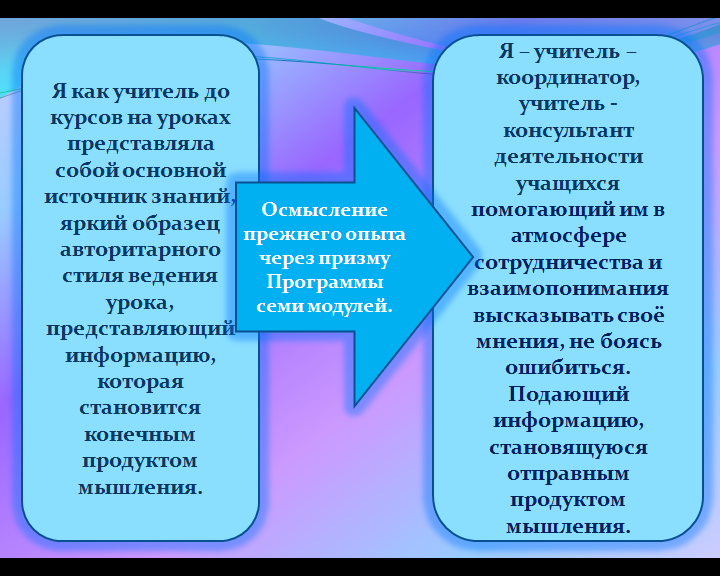 Педагогическая деятель
ность  до знакомства с  ПРОГРАМ
МОЙ семи модулей.
Планы и перспекти
вы будущей работы.
НП
ИКТ
КМ
КУРСЫ  Третьего Базового уровня
ПРОГРАММЫ
УЛ
ВО
ОО
ОД
Рефлексия того, что и как я изменила в своей школьной практике учителя и как я управляла этими процессами.
Учитель биологии
 школы-лицей №8
 для одарённых детей
 города Павлодара
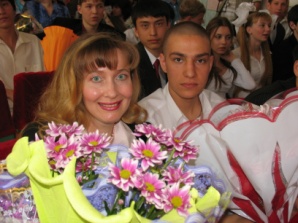